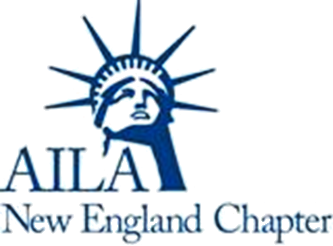 Early Morning Ethics Forum:Drawing the Line
Moderator:  
Miki Kawashima Matrician, AILA Ethics Committee
Panelist: 
Stacey A. L. Best, MA Office of Bar Counsel
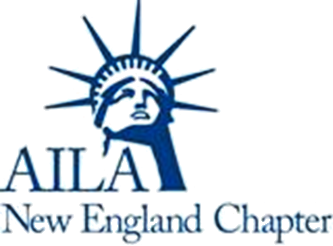 Conflict of interest issues with dual representation
Issue spotting
Establish procedures for conflict checks
Consultations and past clients
Imputed conflict and screens
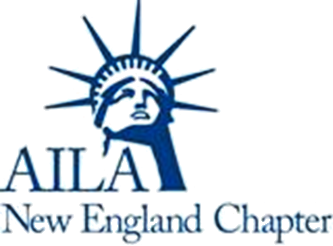 Limits on representation
Sticky situations
Client requests representation when there is no viable relief
The line between zealous representation and violation of rules?
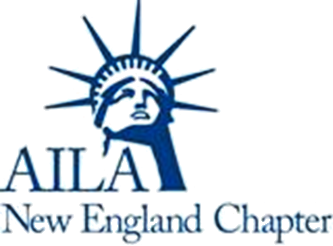 Limits on representation
Sticky situations
Client reveals misrepresentation
Know when to withdraw
When is the attorney required to disclose to the government?
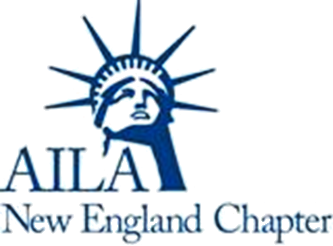 Challenges Under Current Climate
Traps for the unwary
Data security issues
Attorney’s obligations
Rule 1.6(c): Duty to prevent inadvertent or unauthorized disclosure of confidential information 
Rule 1.4: Duty to inform clients of disclosure of confidential information
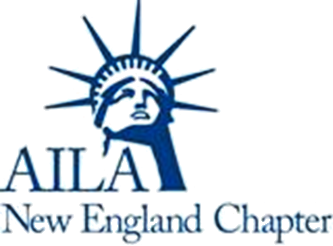 Challenges Under Current Climate
Traps for the unwary
Social media platforms 
Online legal advice platforms
Virtual offices
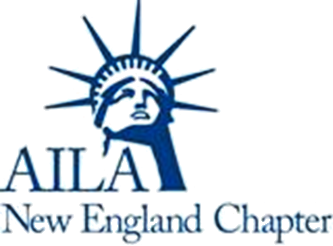 Challenges Under Current Climate
CBP search of electronic devices
CBP’s Directive  
Recent court decision
Obligations of the attorney 
Advising clients
Questions and Answers
Please remember to complete evaluation:
https://www.surveymonkey.com/r/AILA2020